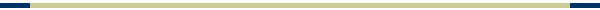 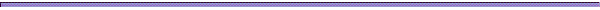 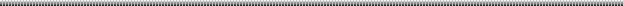 Illustration: Process Types and Hierarchies
CEO
Marketing
Operations
Accounting
Buying a TV commercial
Order Fulfilled
Production planning
Order Request
Individual process
Vertical process
Horizontal process